Муниципальное общеобразовательное учреждение
«Средняя школа № 1»
«Использование приёмов мнемотехники для развития памяти младших школьников»
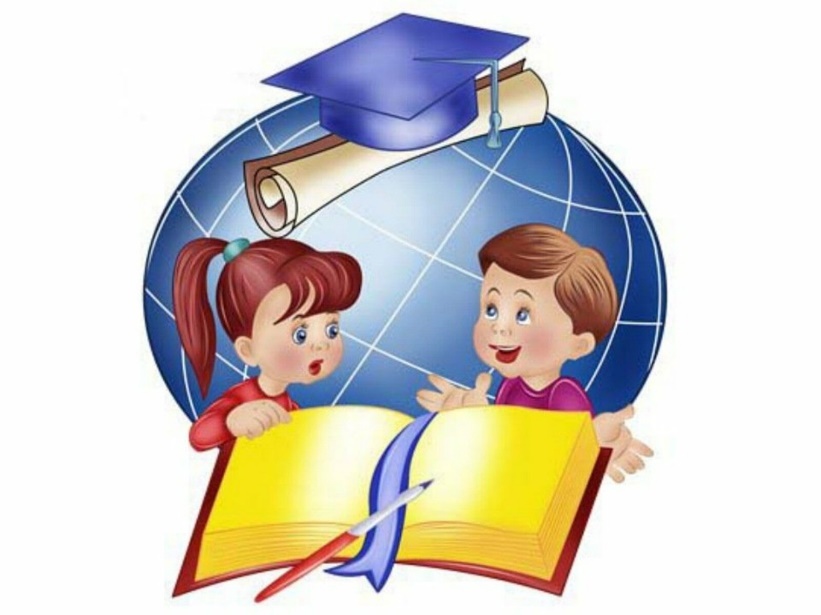 Работу выполнила:учитель начальных классовКургузова Н. В.
г. Переславль – Залесский         2024 год
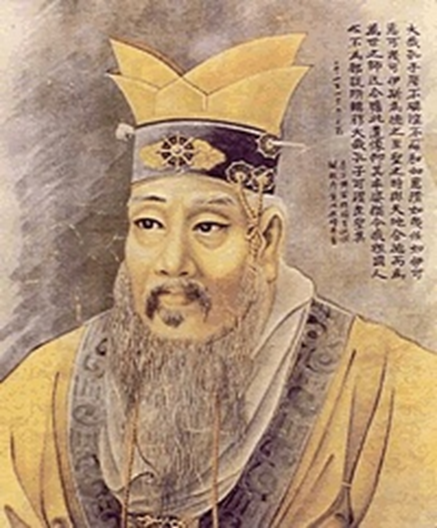 Я слышу и забываю. 
Я вижу и запоминаю. Я делаю и понимаю.
                     Конфуций
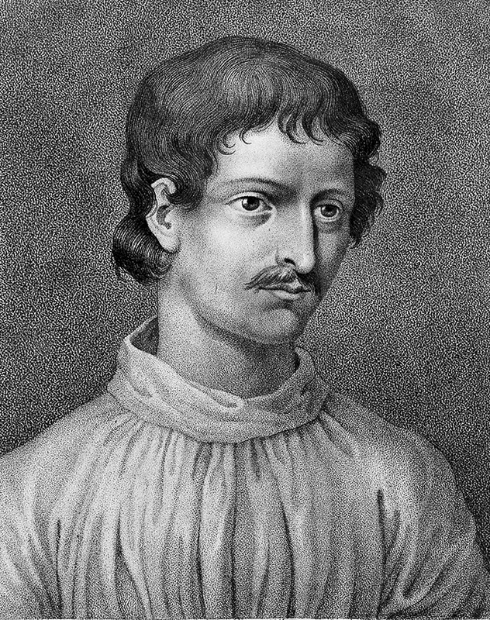 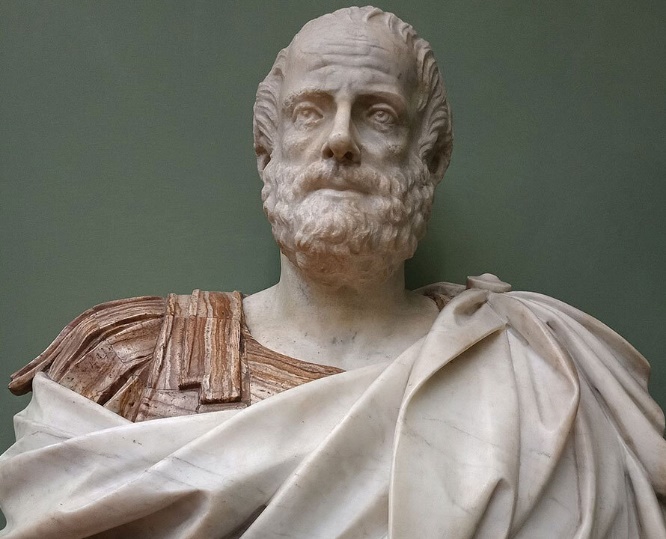 Аристотель (384 год до н. э. - 322 год до н. э.) — древнегреческий философ и учёный-энциклопедист.
Джордано Бруно (1548–1600) - итальянский католический священник, монах-доминиканец, философ-пантеист и поэт.
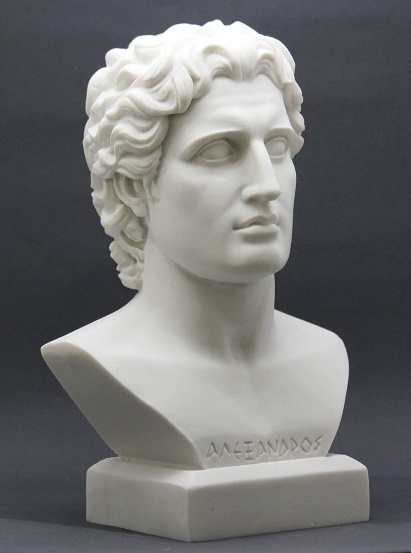 Александр Македонский
Основные элементы мнемотехники
Ассоциации - связь, которая возникает между ощущением, представлением, восприятием…  
Размещение - память о минувших событиях привязана к месту, где они происходили. 
Воображение – «свободное рисование». «Воображение охватывает весь мир».
Основные направления мнемотехники
Запоминание цепочки слов.
Запоминания текстов и стихов.
Запоминания числовой информации.
Запоминания иностранных и заимствованных слов.
Основные приемы мнемотехники
-  Ассоциации
- Группировка
- Классификация
-  Схематизация
- Достраивание материала
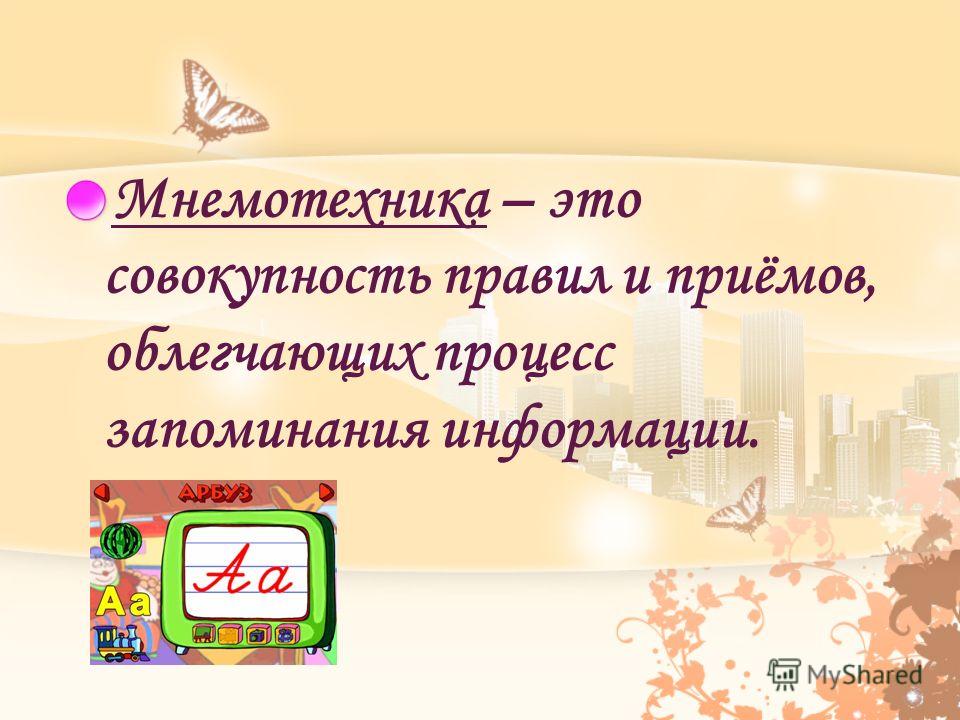 Мнемотехника строится от простого к сложному:
мнемоквадрат
мнемодорожка
мнемотаблица
Мнемоквадрат -   одиночное изображение, которое    обозначает одно слово, словосочетание или простое предложение.
Мнемодорожка – ряд картинок (3-5), по которым 
можно составить небольшой рассказ в 2-4предложения.
Мнемотаблица – это целая схема, в которую заложен текст ( рассказ, стих, сказка и т. п.)
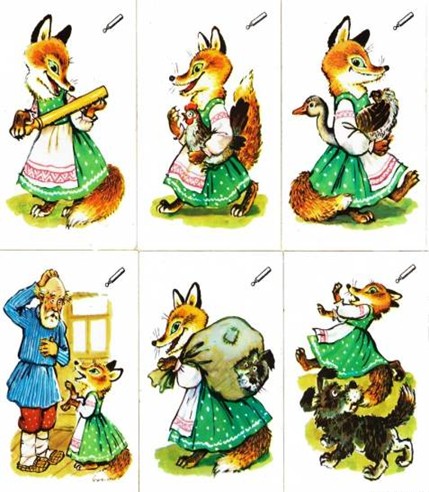 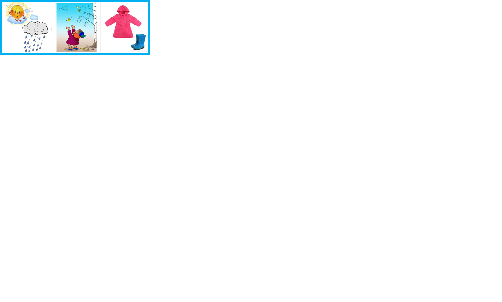 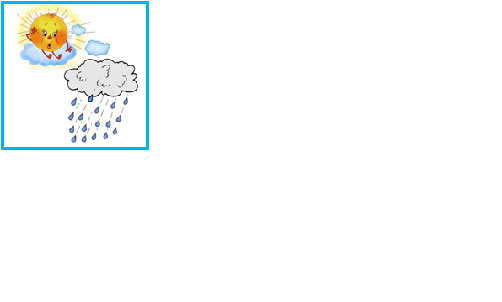 Запоминание цепочки слов
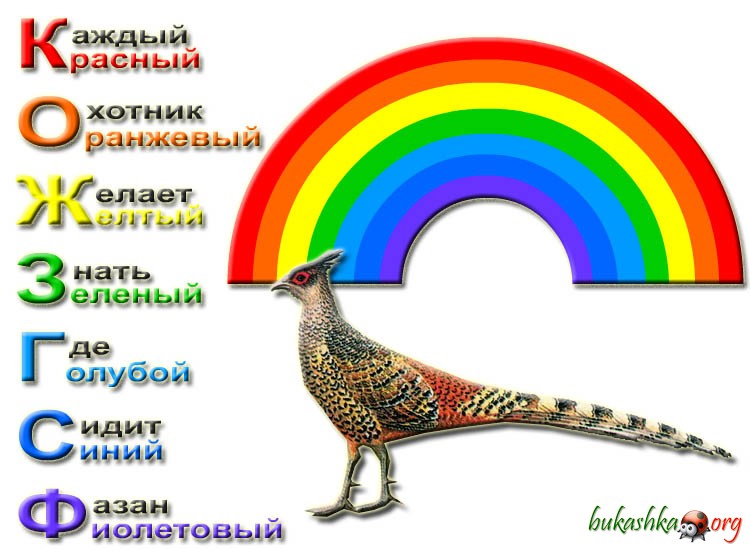 Метод зрительных ассоциаций
Слова с безударной гласной   О
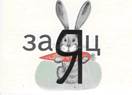 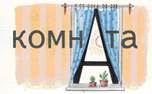 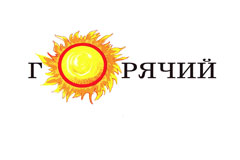 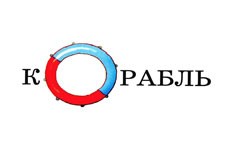 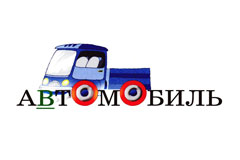 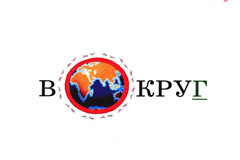 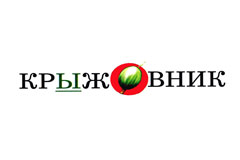 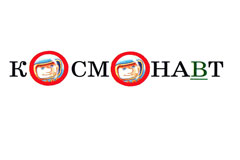 Слова с удвоенной согласной
Слова с безударной гласной  А
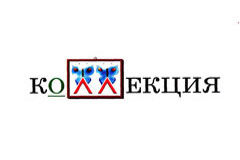 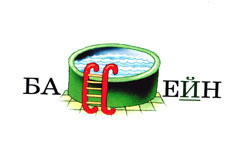 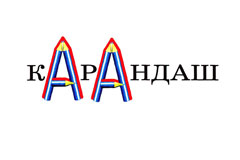 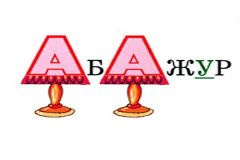 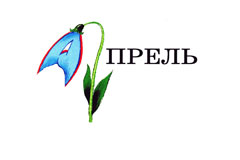 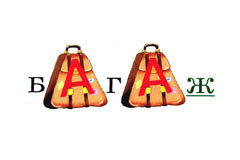 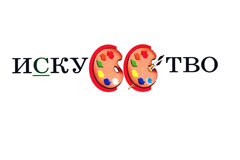 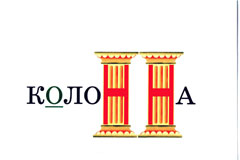 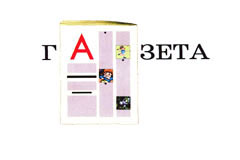 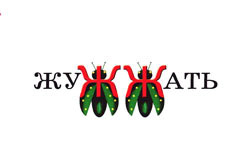 Метод звуковых ассоциаций
Возможные варианты  аудиальных ассоциаций: 
Петя петушок; мёд для медведя; 
у Сони собака; у Маши машина;  
Катя у калитки;  Катя на картине; 
Оля на портрете;  Коли в коридоре; 
девочка дежурная; комната Наты; 
травма в трамвае; 
рис на рисунке; не уроним урожай; 
дома из дерева в деревне; дороги дороги.
Костюм носит Костя,
пальто Паша.
Приеду завтра,
Привезу завтрак,
На завтрак - рак,
Кричи: «Уpa!».
Петуха спросили дети:
       «От чего зовут вас Петей?»
       Петушок ответил детям:
      «Хорошо умею петь я!».
Мнемосистема «связей»(метод группировки)
Мысленное представление предметов, явления или действия;
Объединённые в группы предметы должны оживать.

Как ездить на велосипеде?
Быстро, весело, скоро, хорошо!
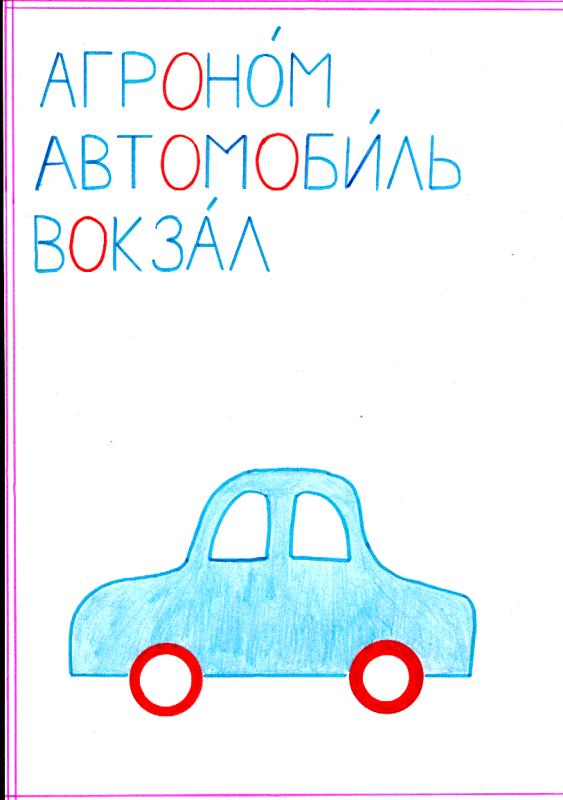 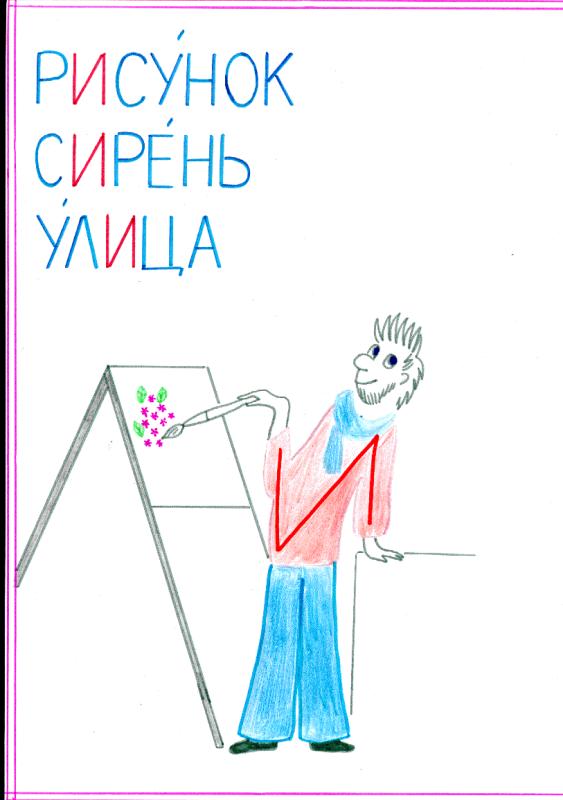 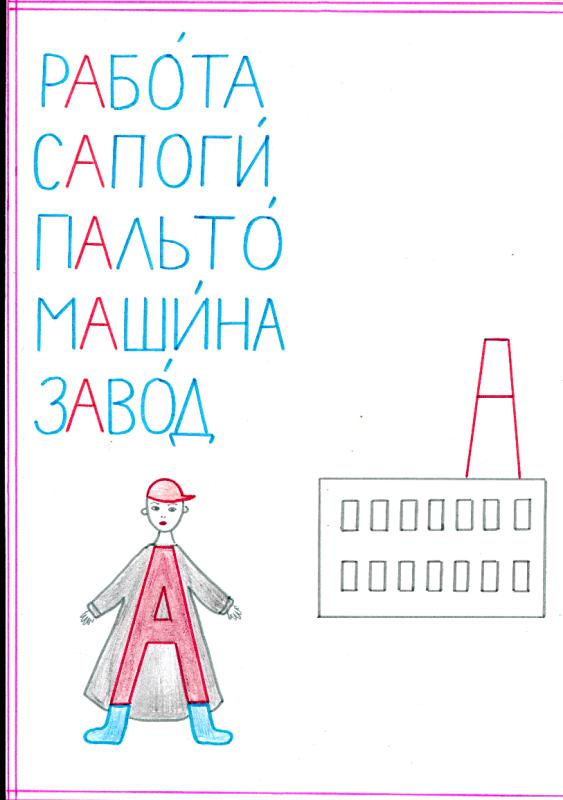 Стихи, рассказы, сказки, ребусы
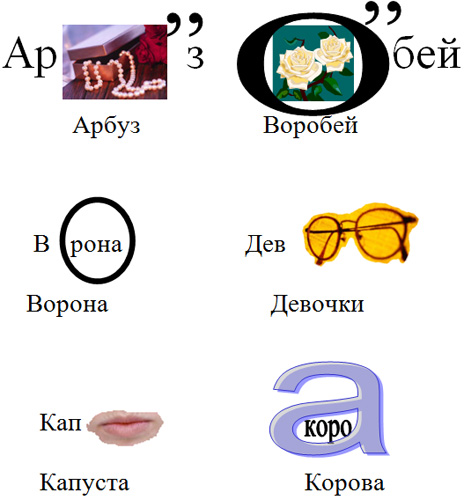 Знаем, что салют 
Пишем только с буквой «а»!           
Но запомни, букву «и»
В слове ужин ты пиши.
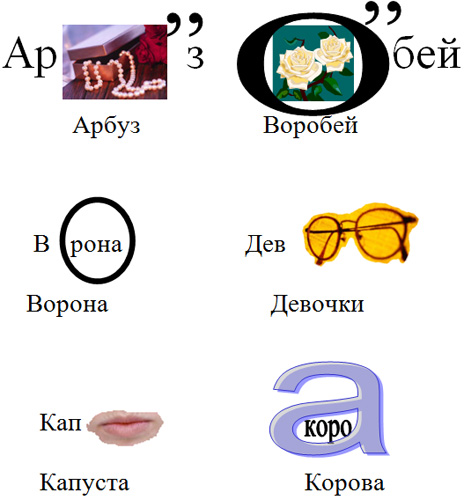 Карандаш мы подточили,
Букву «а» в нём получили!
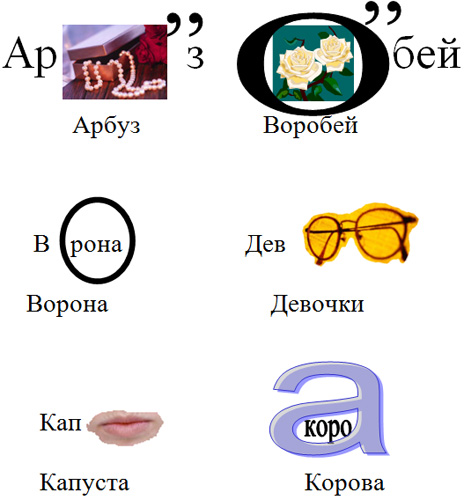 Мнемодорожка
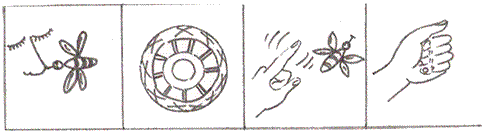 СА-СА-СА – меня ужалила оса, СО-СО-СО – стал мой нос как колесо,СЫ-СЫ-СЫ – не боюсь я злой осы, СУ-СУ-СУ – я осу в руке несу!
Мнемодорожка
Мнемодорожка
Работа по мнемотаблице состоит                   из пяти этапов: 
 1  Рассматривание таблицы и разбор того, что на ней изображено. 
 2 Преобразование из абстрактных символов в образы. 
3  Пересказ с опорой на символы (образы). 
4  Делается графическая зарисовка     мнемотаблицы. 
5  Таблица воспроизводится ребёнком при     её показе ему.
Мнемотаблицы 
особенно эффективны при разучивании стихотворений.
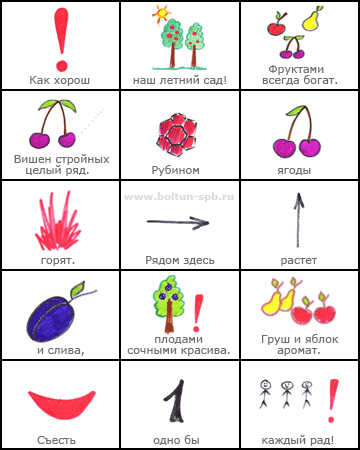 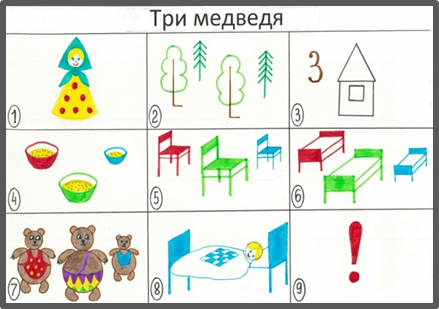 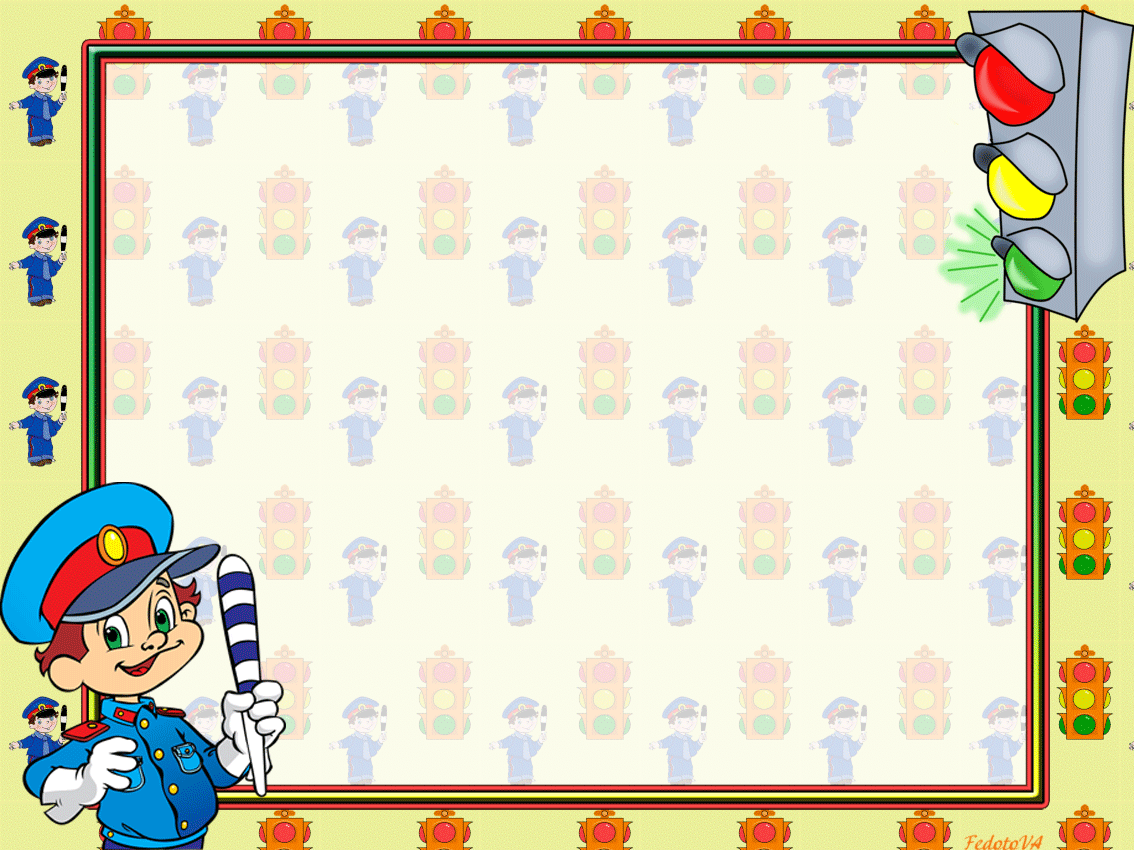 Заучивание стихотворений по мнемотаблицам
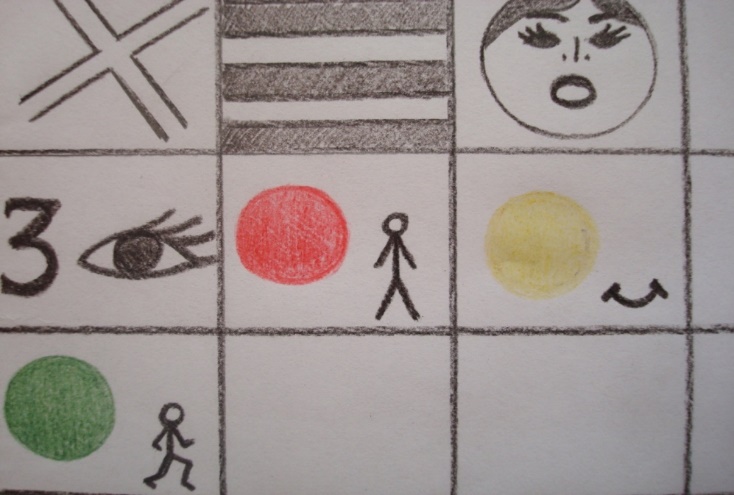 Он стоит на перекресткеПолосатый, как в матроске.Удивились дети разом:-Для чего ему три глаза?Красный – стоп всему движенью.Желтый – наше уваженье.А зеленый загорится,Можешь дальше в путь пуститься.Он зовется с давних порОчень просто – светофор.
Мнемозагадка
Он коричневый, бывает овальный или круглый. Он маленький, растет на грядке в огороде. Его выкапывают. Его можно варить или жарить.
Приемы мнемотехники в математике
Площадь 
прямоугольника





S – площадь (кв. см,кв.дм и т.д.)
Периметр прямоугольника





Р-периметр(см,дм и т.д.)
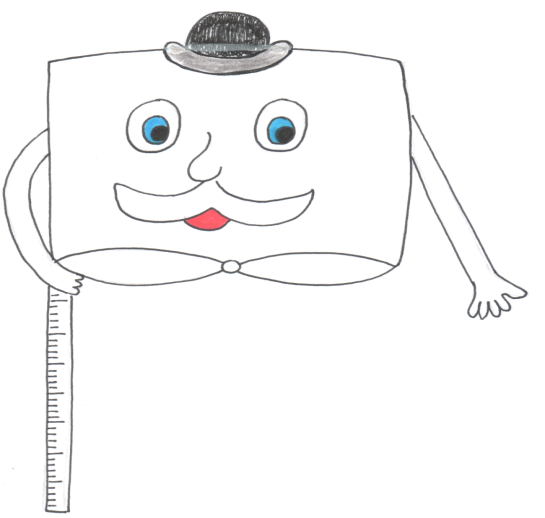 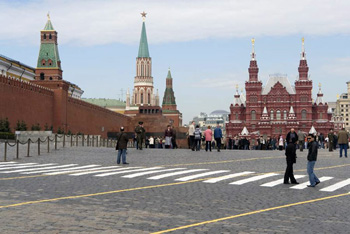 Стихи
-БИССЕКТРИСА – это крыса,
 Которая бегает по углам
 И делит угол пополам.
                
                 -Если ищем ШИРИНУ,
                 Делим площадь на длину.

                                    -Хочешь ты найти ДЛИНУ –
                                     Раздели на ширину
Мнемотехника помогает развивать:
Внимание
Усидчивость
Мелкую моторику
Интерес к обучению
Развивает все стороны речи
Воображение
Логическое мышление
Зрительную и слуховую память
Развивает кругозор
Работа в группах
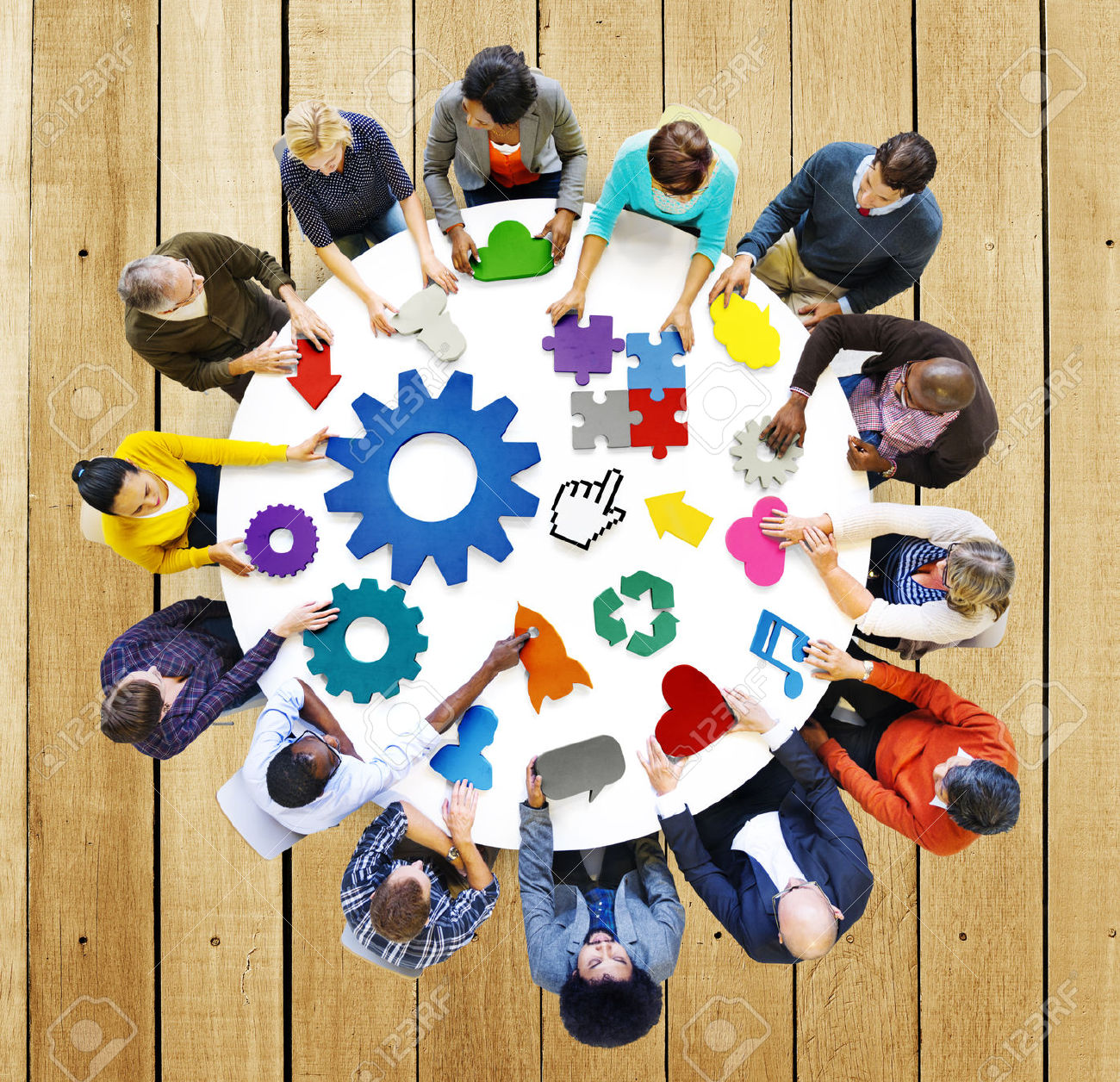 Синквейн – технология
Первая строка – заголовок, тема, состоящие из одного слова (обычно существительное, означающее предмет или действие, о котором идёт речь).
Вторая строка – два слова. Прилагательные. Это описание признаков предмета или его свойства, раскрывающие тему синквейна.
Третья строка обычно состоит из трёх глаголов или деепричастий, описывающих действия предмета.
Четвёртая строка – это словосочетание или предложение, состоящее из нескольких слов, которые отражают личное отношение автора синквейна к тому, о чем говорится в тексте.
Пятая строка – последняя. Одно слово – существительное для выражения своих чувств, ассоциаций, связанных с предметом, о котором говорится в синквейне, то есть это личное выражение автора к теме.
«Синквейн»
Мнемотехника
Творческая
Интересная
Развивает
Облегчает
Содействует
Система методов и приемов
Память
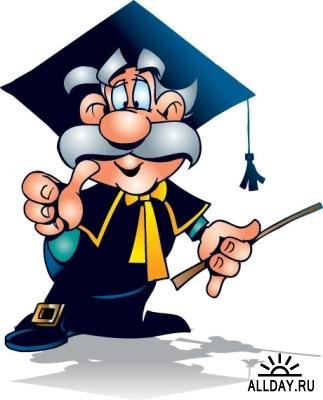 Спасибо за            внимание!